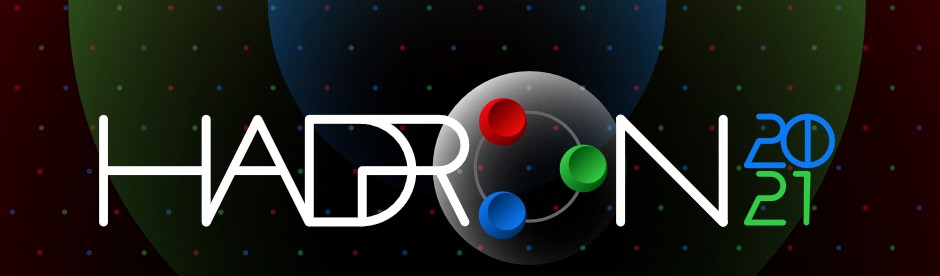 Charmonium spectrum and Color-octet heavy-quark potential from the instanton vacuum
Kihoon Hong

Collaborate with Hyun-Chul Kim & Ulugbek Yakhshiev
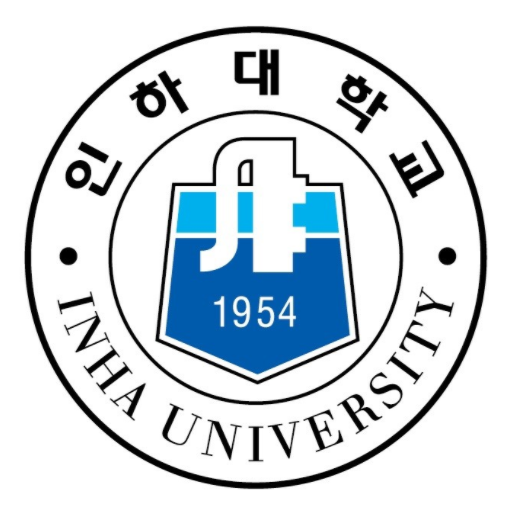 Department of Physics, Inha University, Incheo, South Korea
kihoon7065@naver.com
Contents
Heavy-quark Potential
Quark
Antiquark
Light mesons
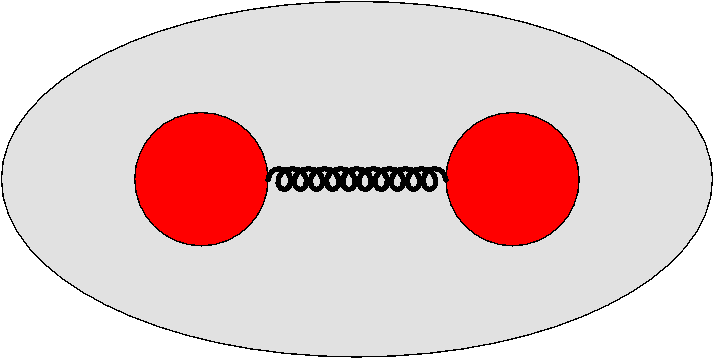 Quarkonia
Strong interaction
: Asymptotic freedom
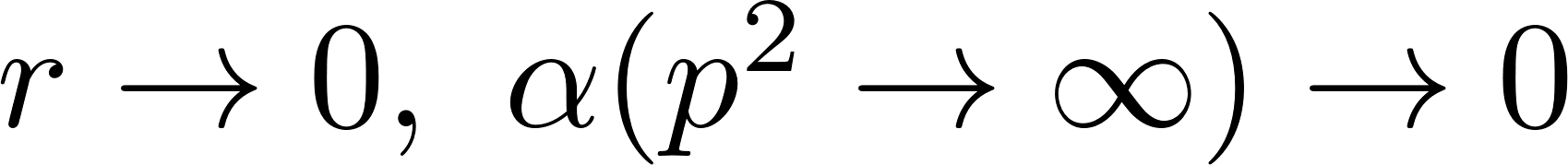 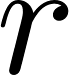 : confinement
one-gluon exchange perturbative potential
Phenomenological confining potential
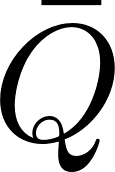 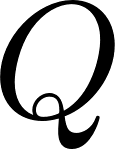 Instanton
In Euclidean space, the instanton is a large fluctuation of the gluon field corresponding to quantum tunneling from one vacuum(minimum of the potential energy) to the neighbor one:
:  Instanton
:  Antiinstanton
To find the best tunneling trajectory having the largest amplitude one has thus to minimize the YM action, it becomes
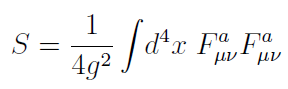 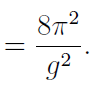 : self-duality condition
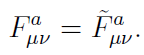 Gauge field satisfying with these equations is called a singular gauge instanton solution:
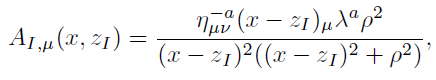 Potential from Wilson Loop
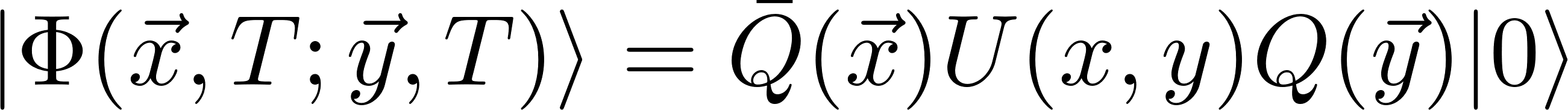 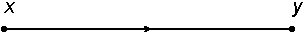 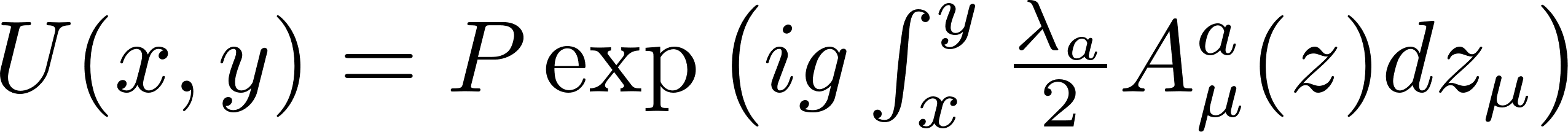 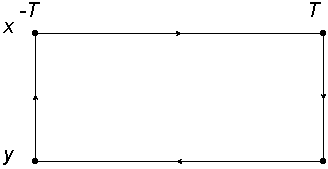 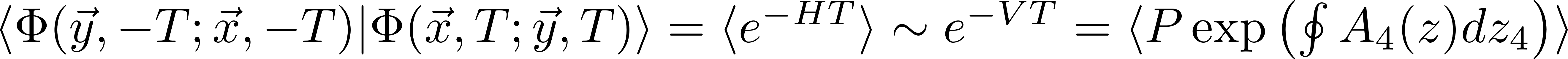 Color-singlet heavy-quark potential (Including perturbative corrections)[1,2]
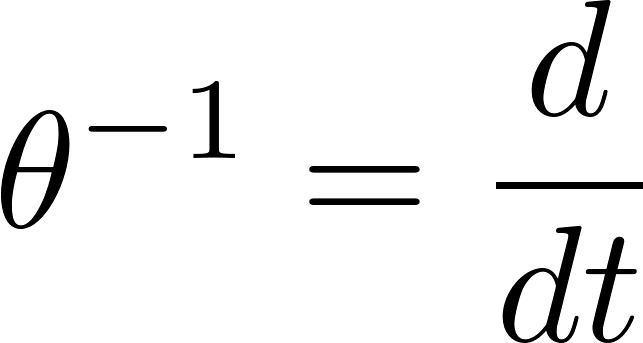 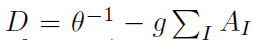 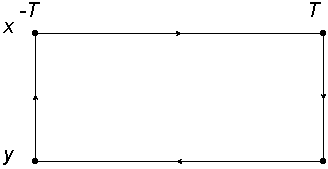 (1)
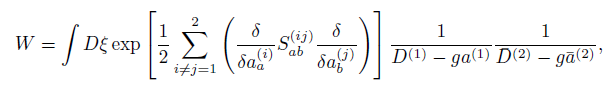 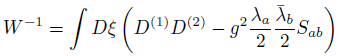 order of
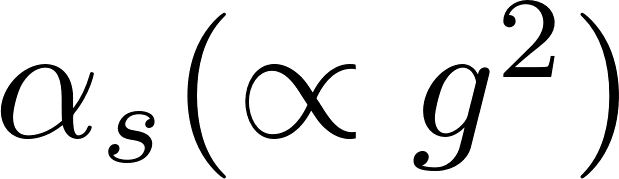 (2)
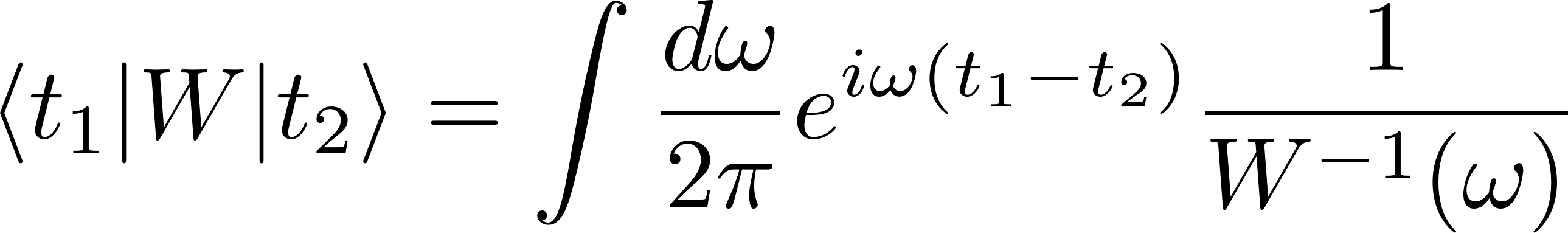 Correlation function from the Fourier transformation :
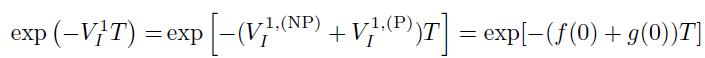 [1] Diakonov et al, Phys. Lett. B 226, 372 (1989)
[2] M.Musakhanov et al, PhysRevD.102.076022
Color-singlet heavy-quark potential (Including perturbative corrections) [2]
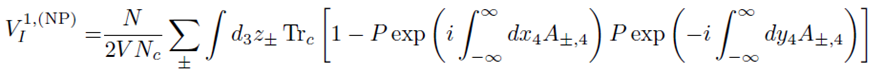 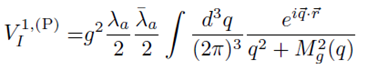 In the color-singlet state
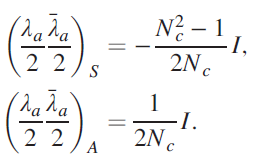 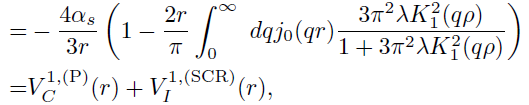 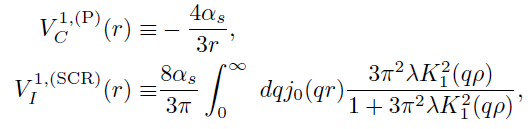 Color-octet heavy-quark potential
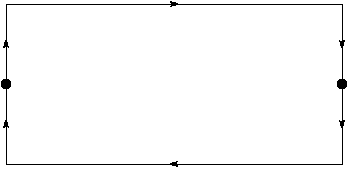 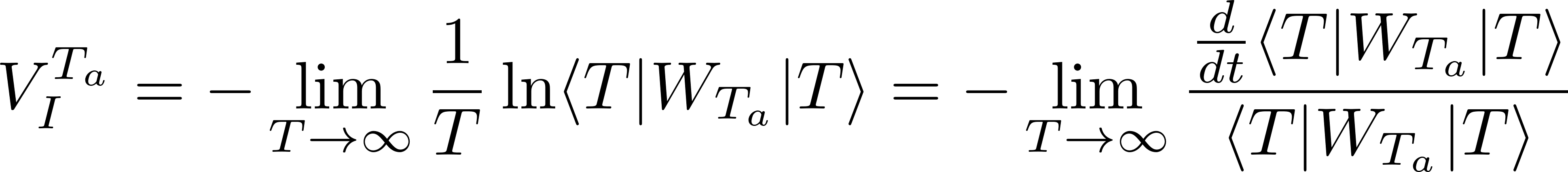 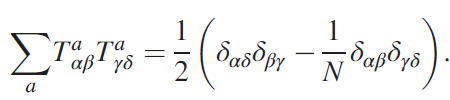 Using identity
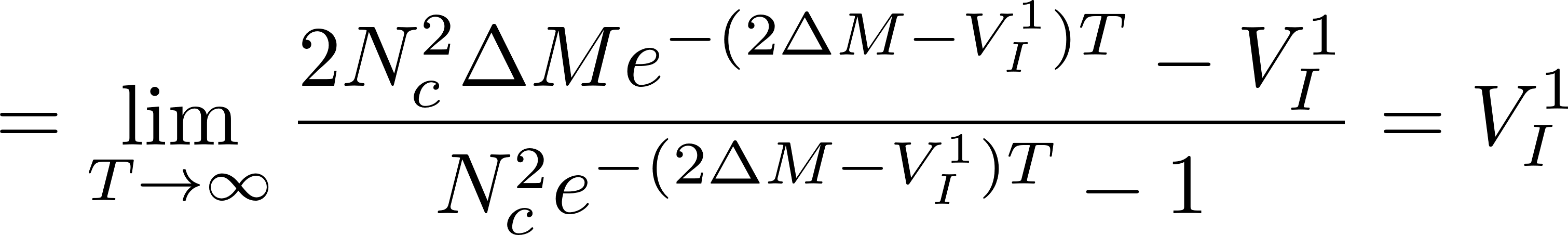 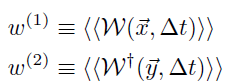 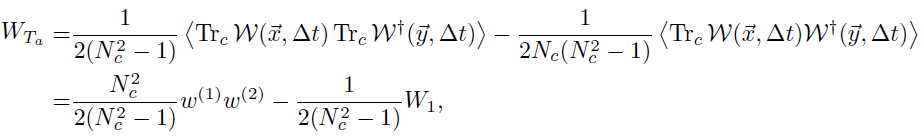 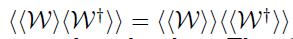 :cluster decomposition for one-instanton calculation
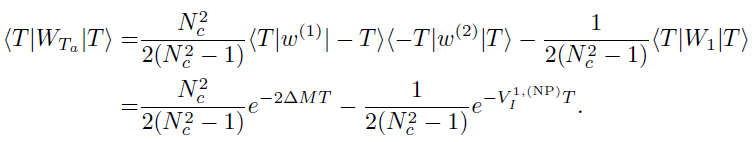 Instanton effects
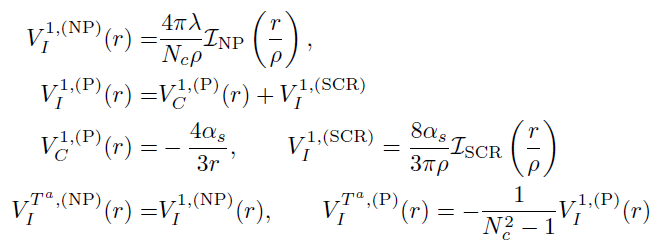 In the color-singlet state
In the color-octet state
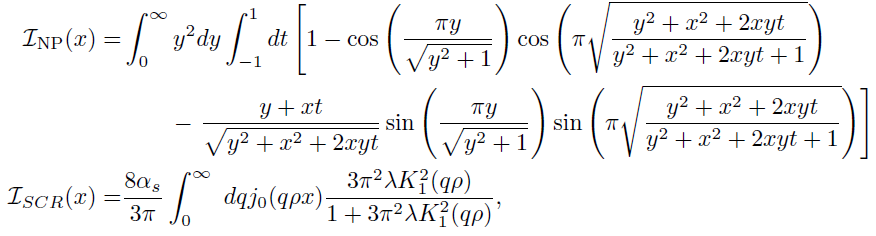 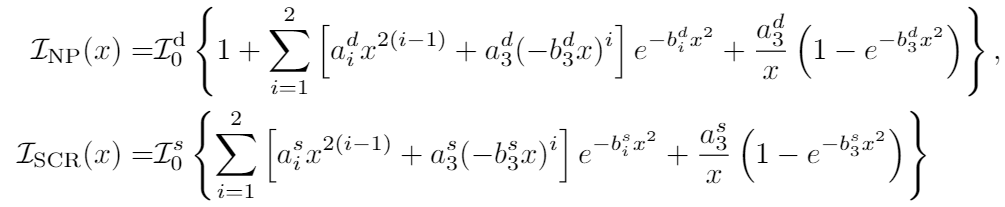 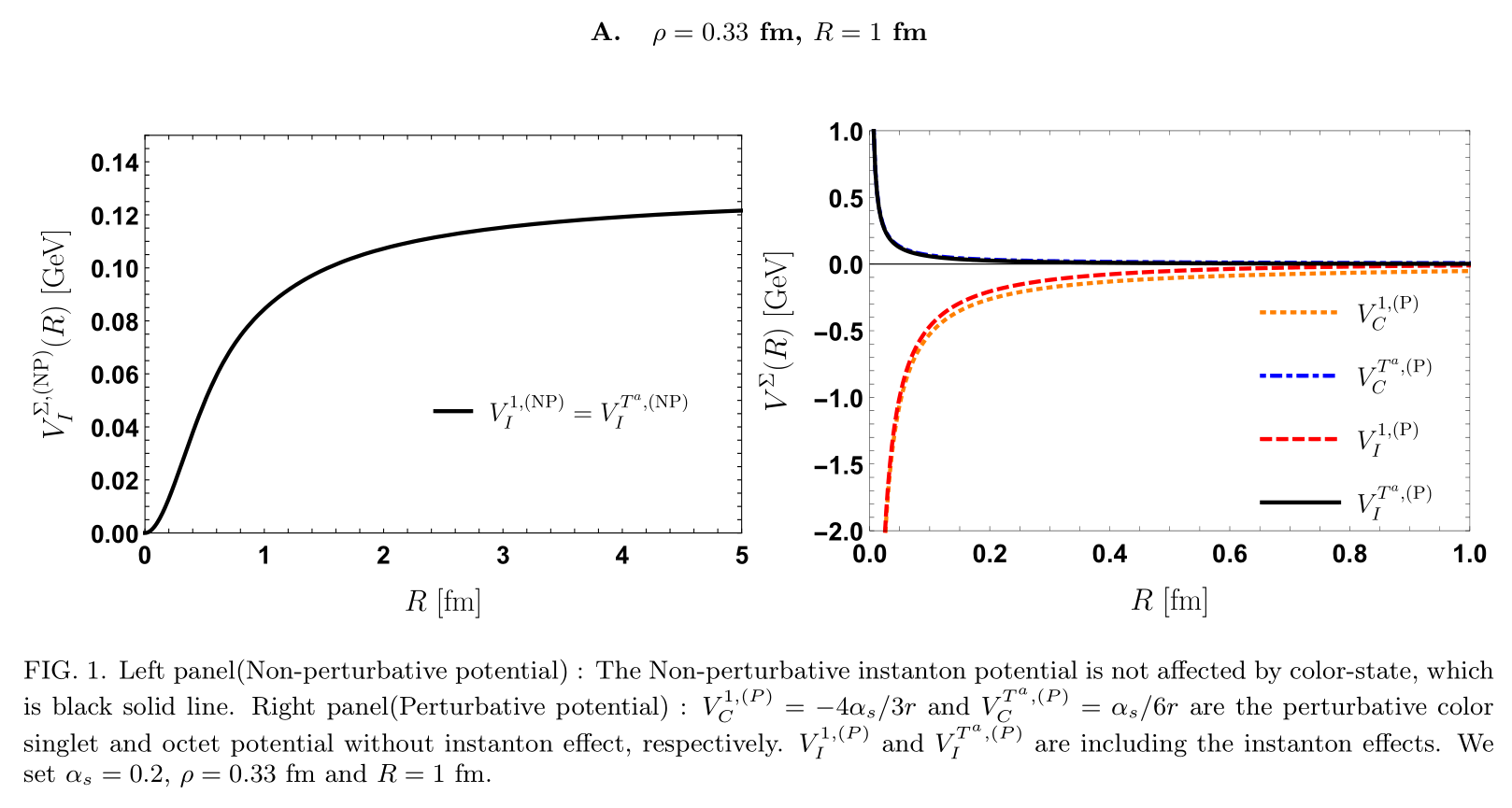 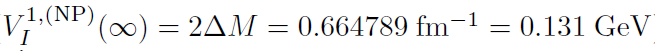 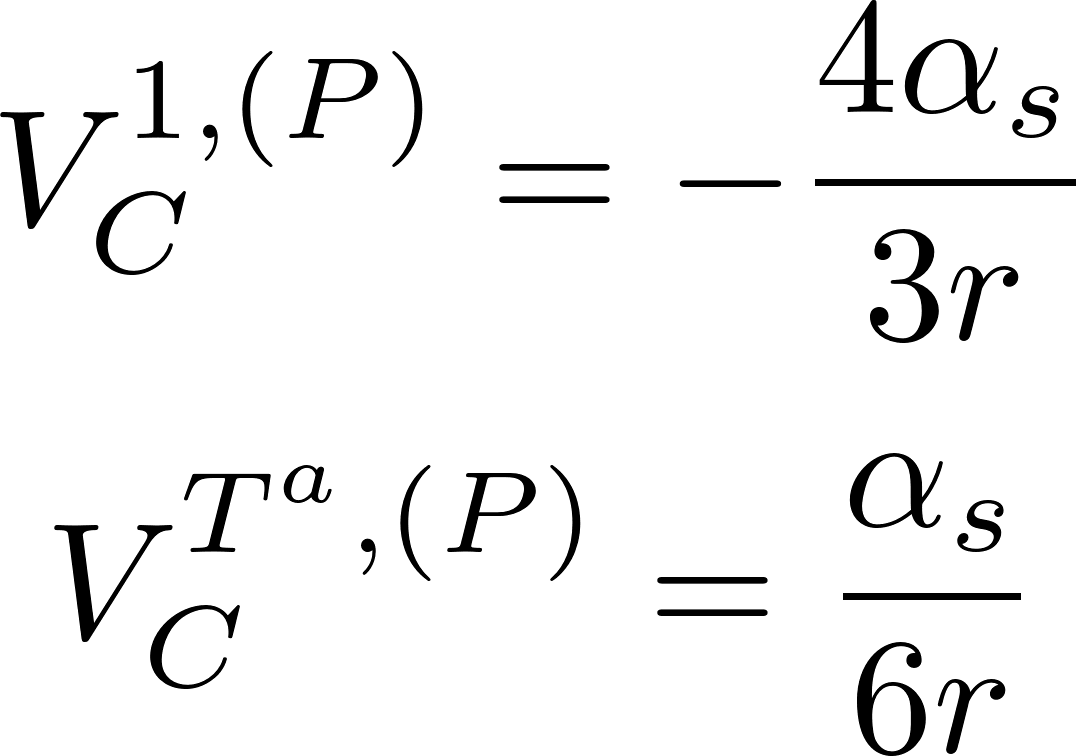 The spin-dependent parts of the Cornell potential and the one gluon exchange correction of the instanton effects is represented by Breit Fermi equation [3, 4]
The spin-dependent parts of the pseudo- particle case is defined as [3]
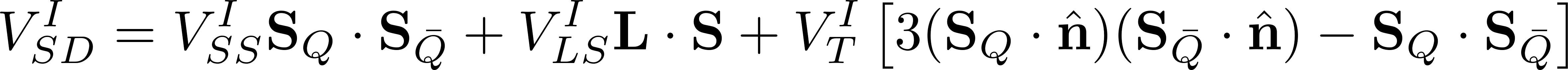 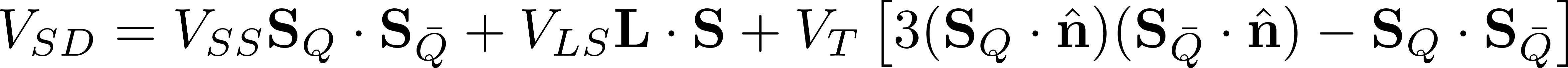 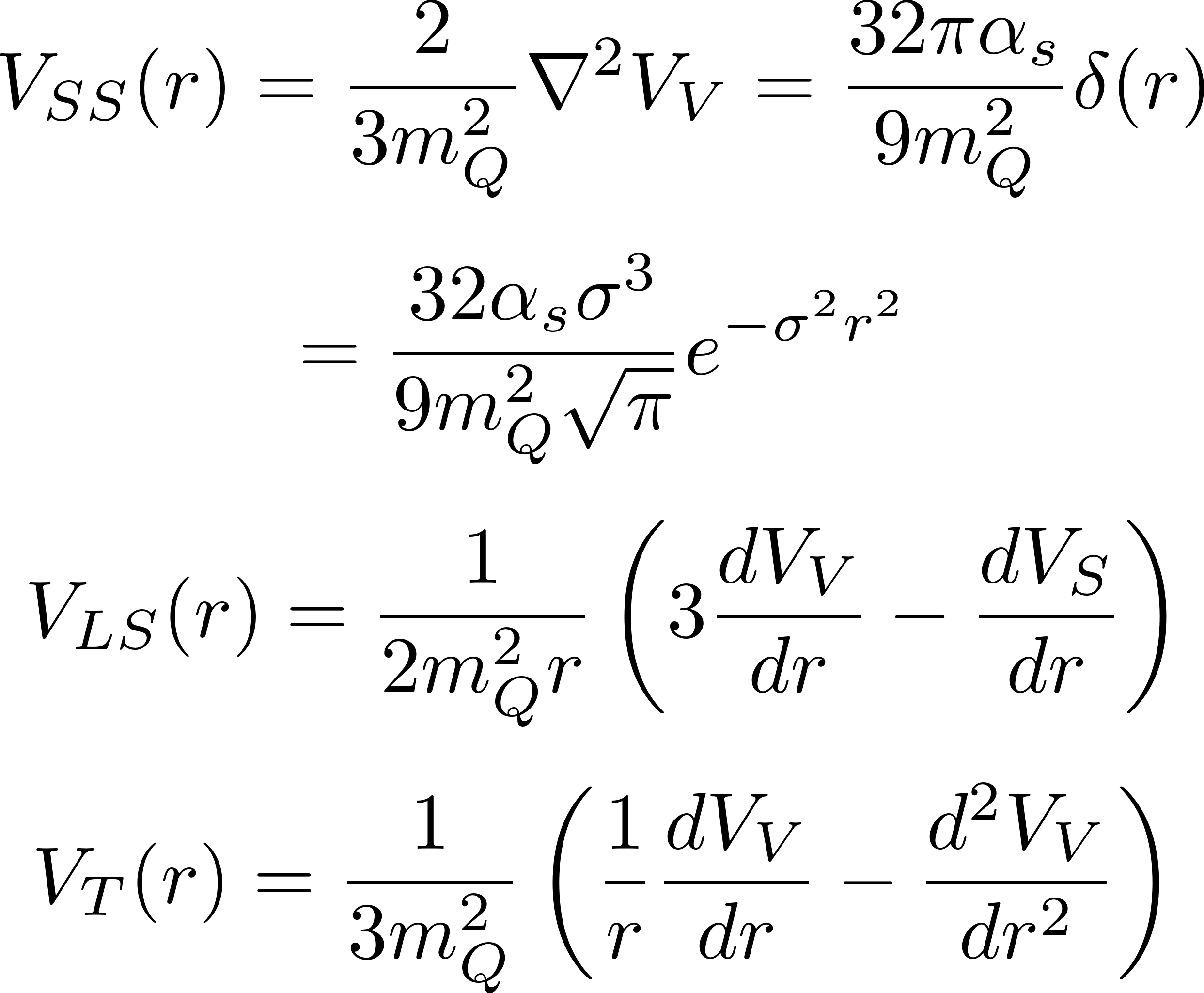 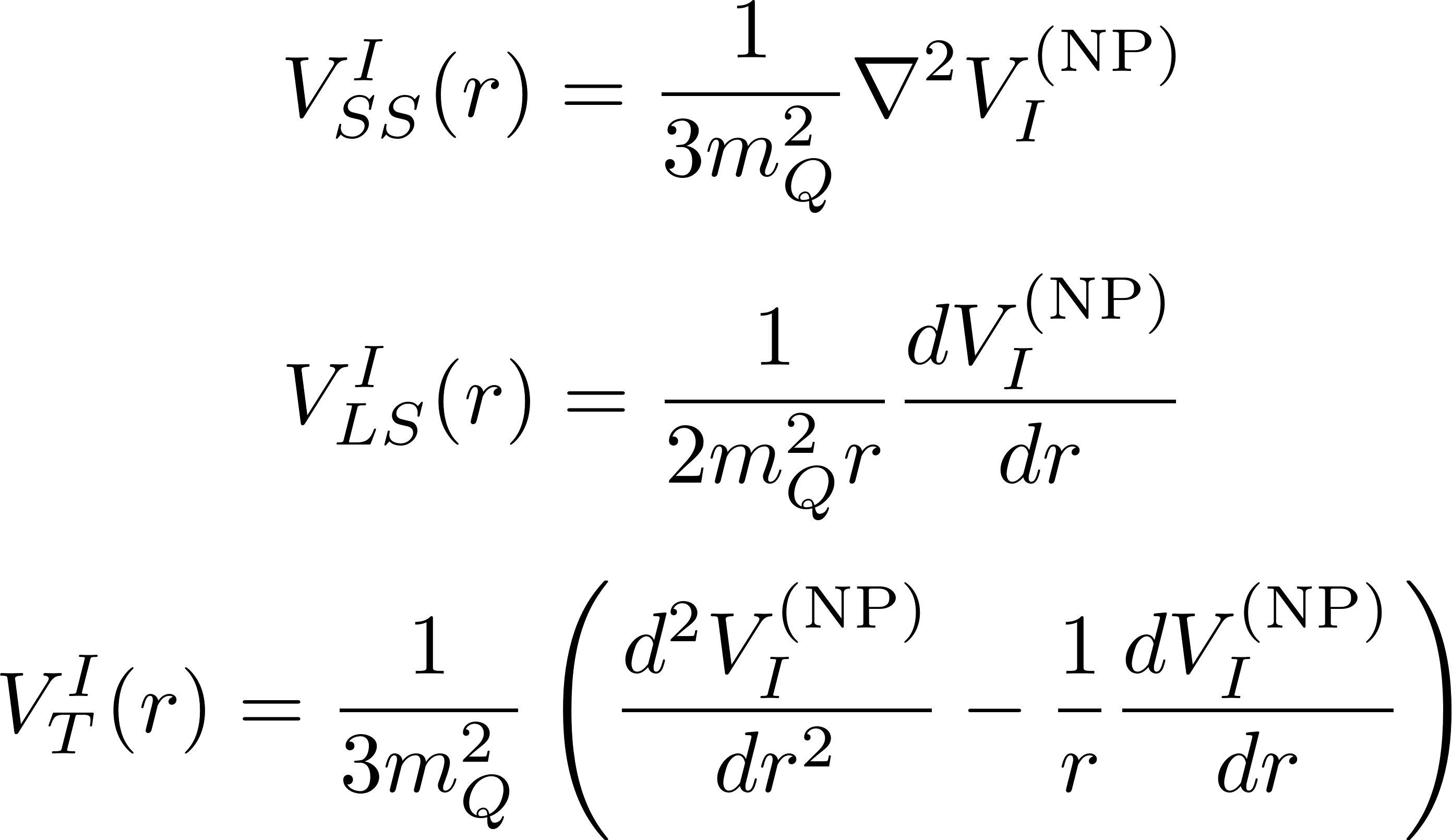 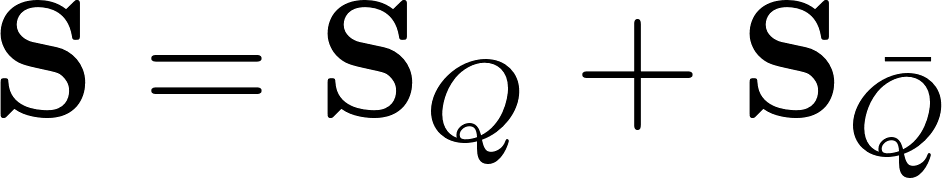 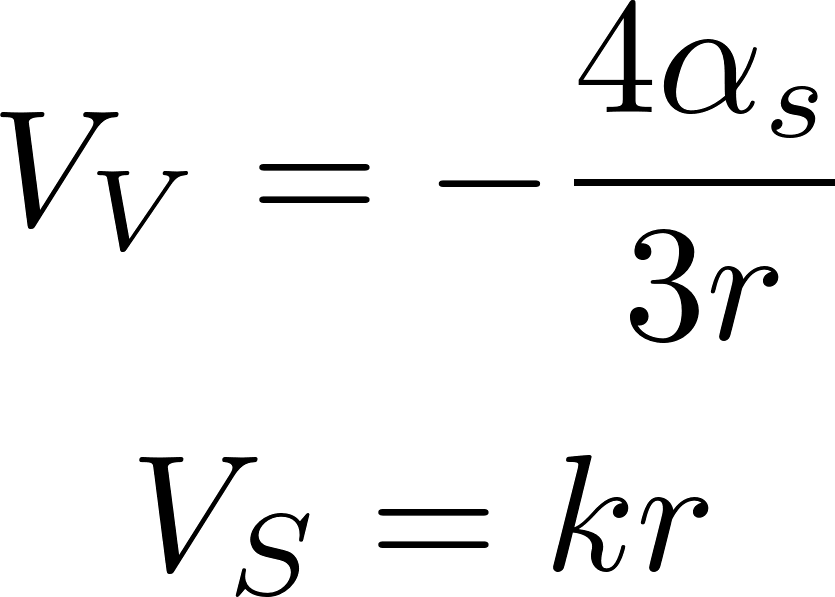 [3] E. Eichten and F. Feinberg, Phys. Rev. D173090 (1981)
[4] M. B. Voloshin, Progress in Particle and Nucl Phys. 61 (2008) 455-511
Eigenvalues of the Hamiltonian
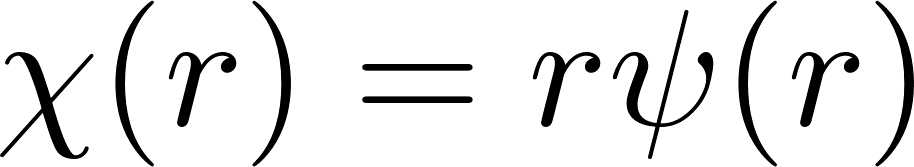 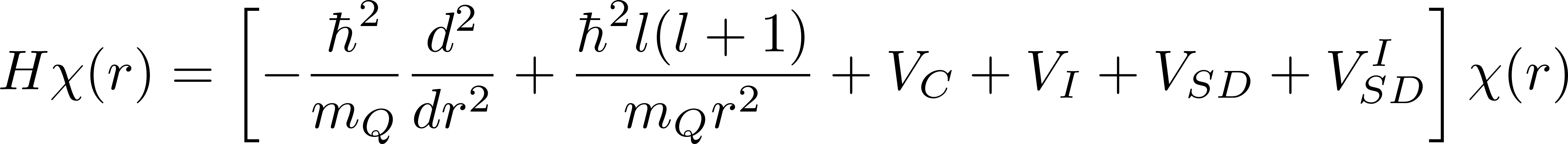 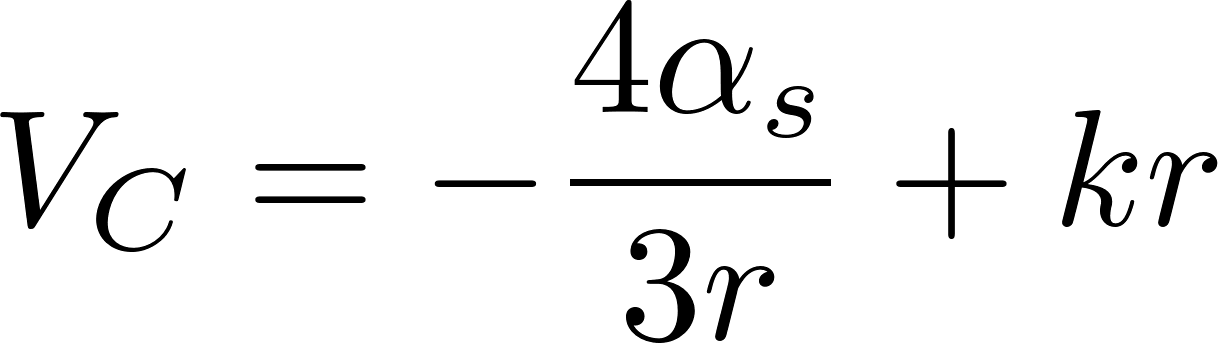 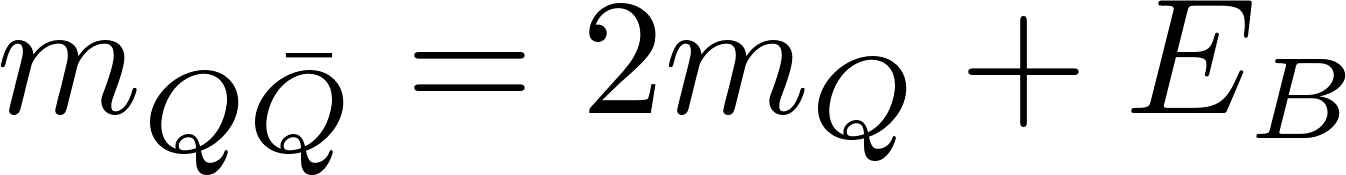 For the charmonium case, we use the mass values as the input data:
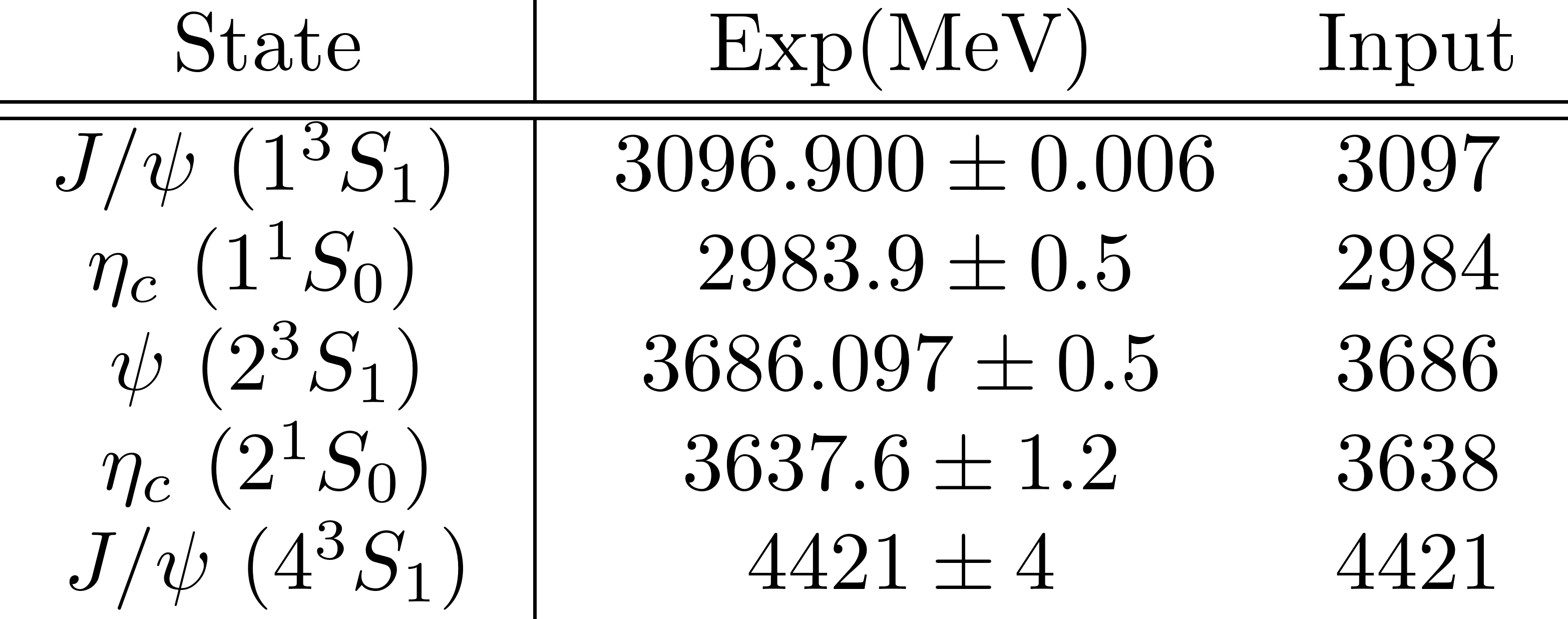 Results: Charmonium spectrum
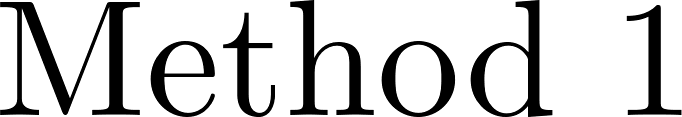 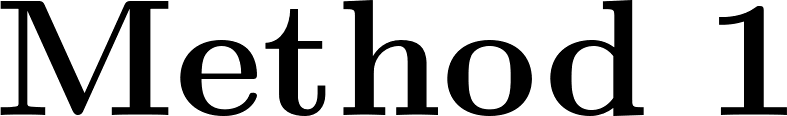 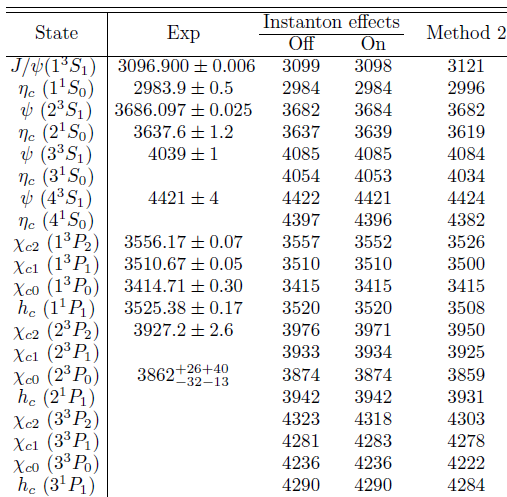 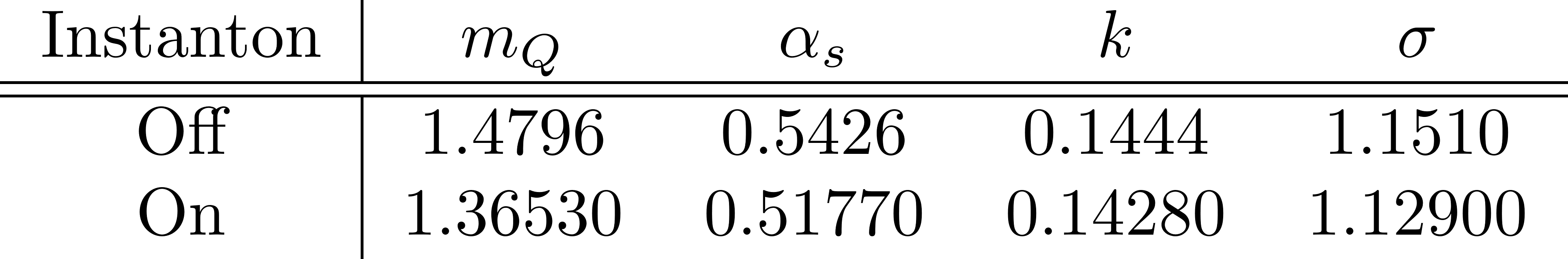 fitting parameters
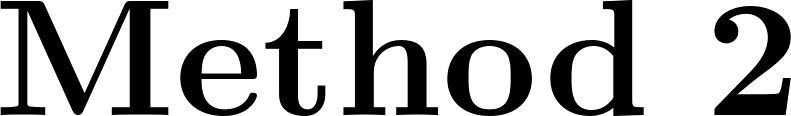 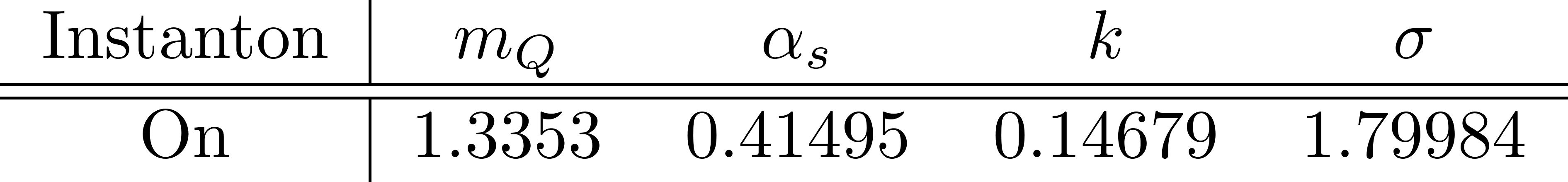 The running coupling constant at the one-loop level:
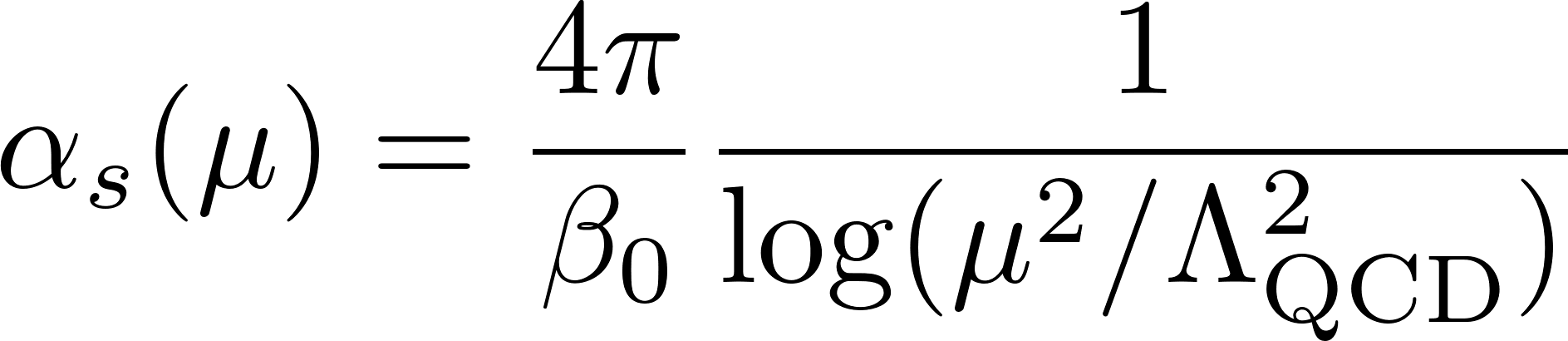 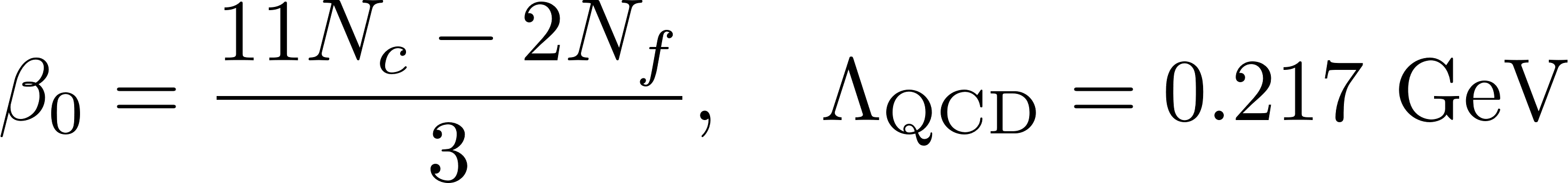 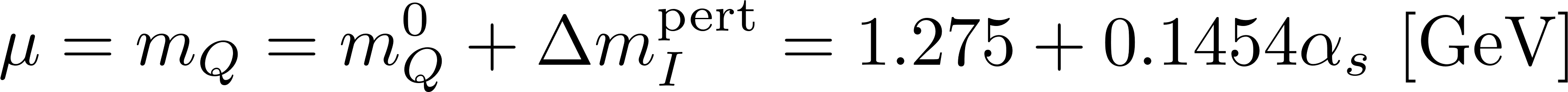 Eigenvalues of the Color-octet Hamiltonian
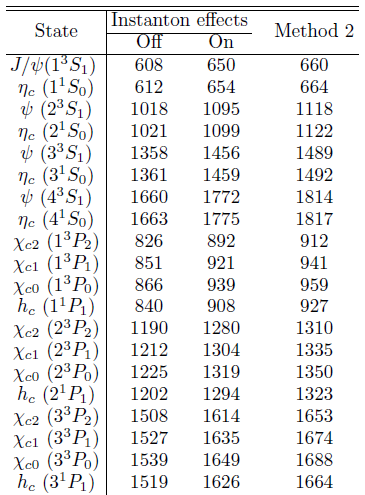 Unobservable quantities.
Physical implications are yet unknown.
Why we need the color-octet? (Outlooks)
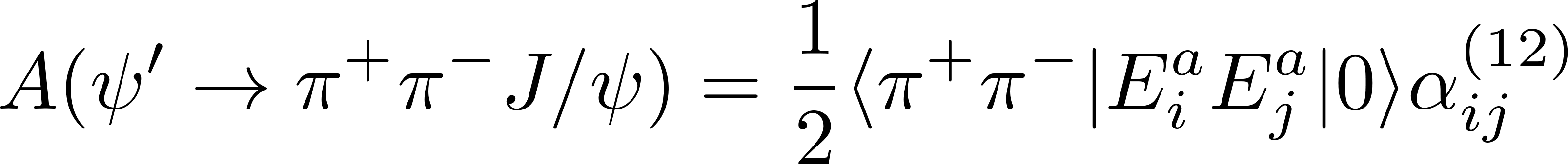 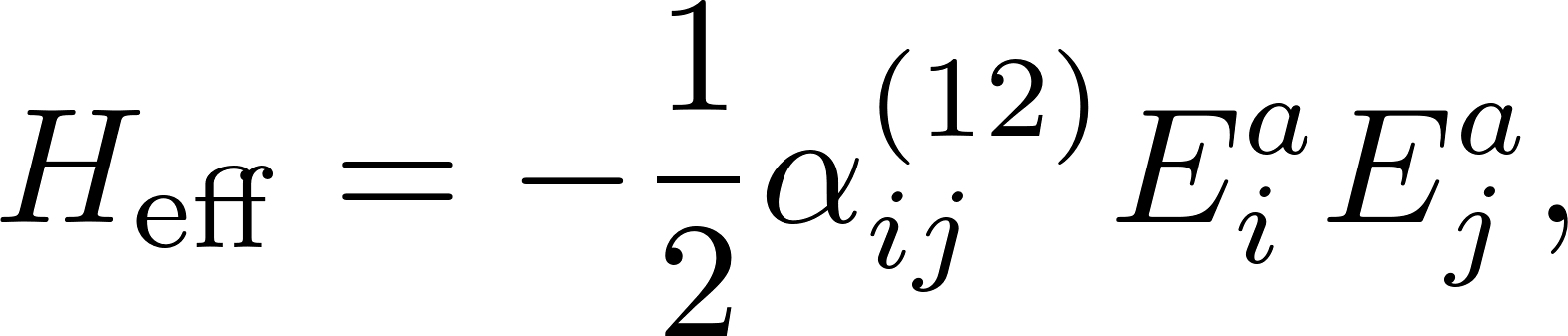 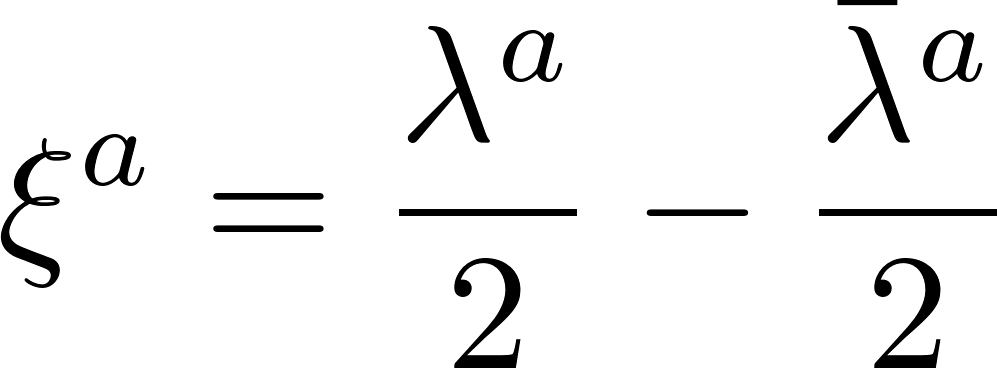 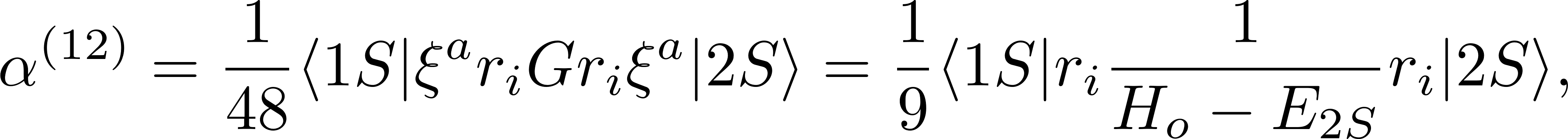 [5] M. B. Voloshin, Progress in Particle and Nucl Phys. 61 (2008) 455-511
Summary
Summary & Outlook
We showed the non-perturbative color-octet heavy quark potential in the instanton vacuum:


The perturbative one gluon exchange instanton effects make the color-singlet(octet) heavy quark potential a little weaker                              Instanton makes a screening effects.

We obtained the charmonium spectrum and the bound energies in the color-octet states.

Using the color-octet potential derived in the present work, we are going to calculate chromo-polarizabilities of quarkonia.

From this chromo-polarizability, we will show hadronic transition between charmonium resonances.
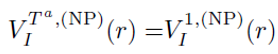 Thank you for your attention
Back Up
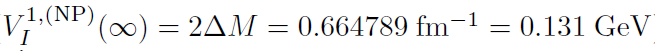 Results
Results
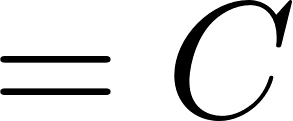 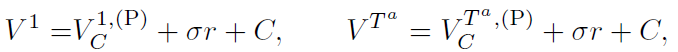 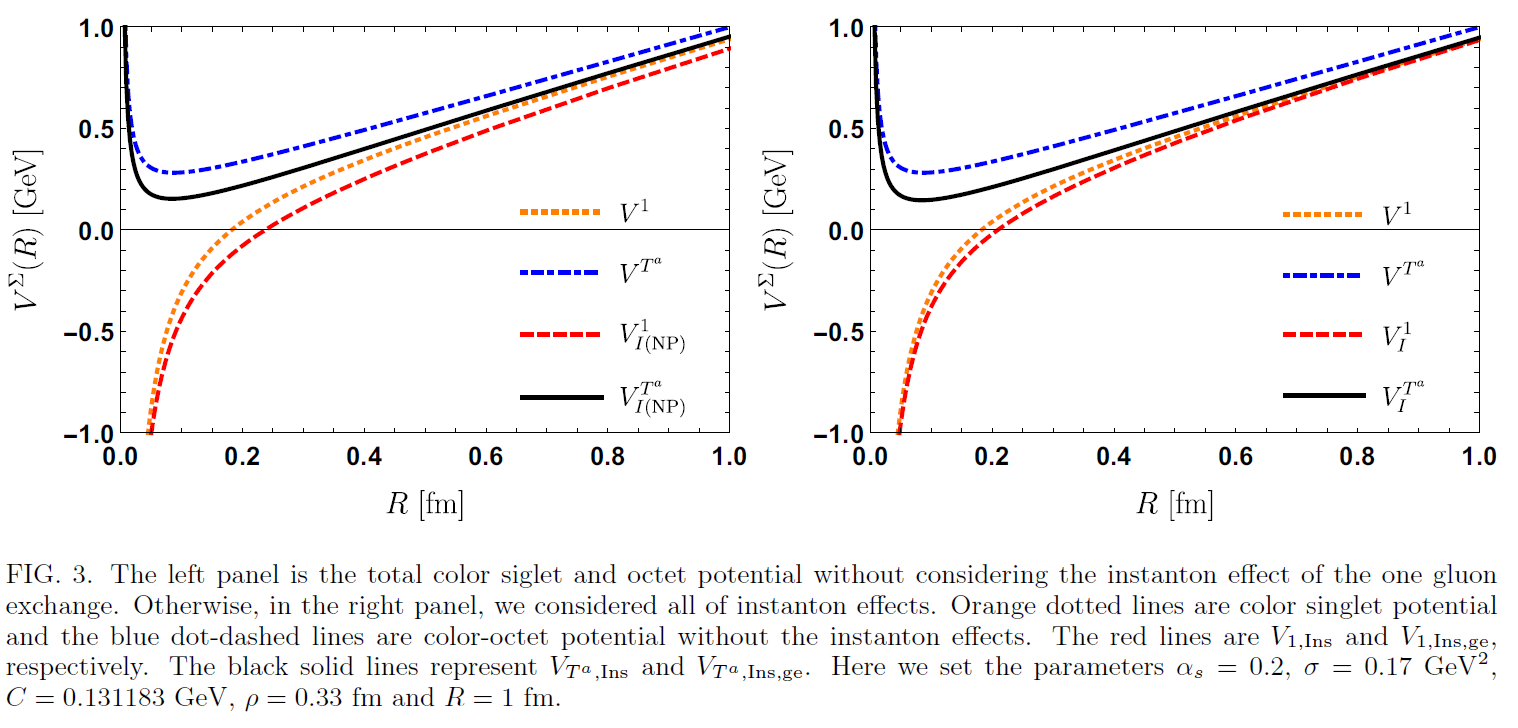 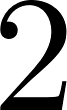 Why we use the instanton?
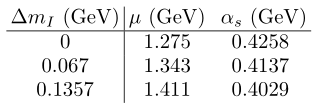 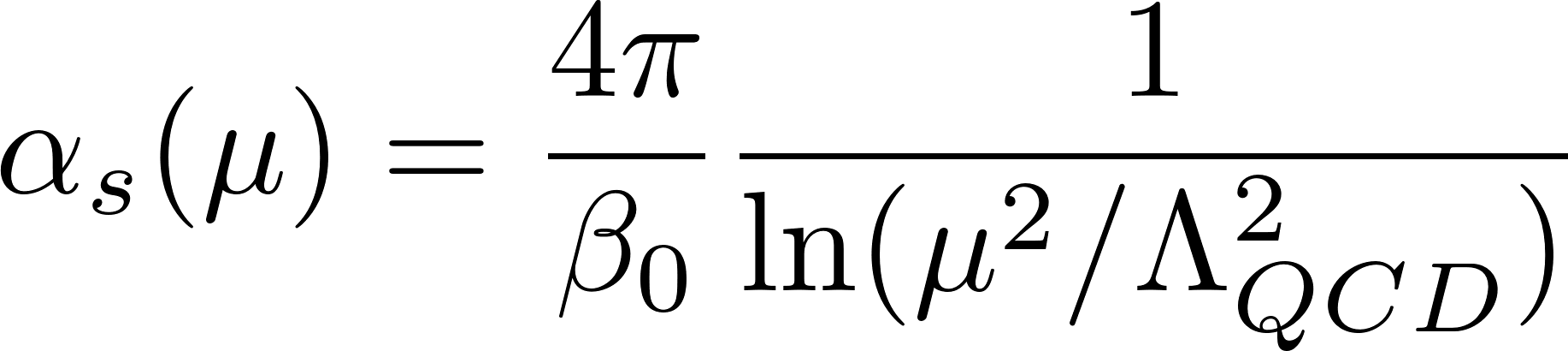 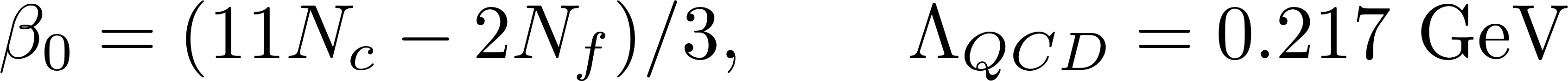 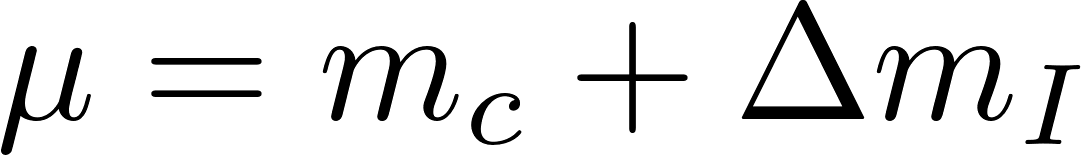 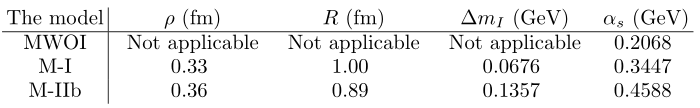 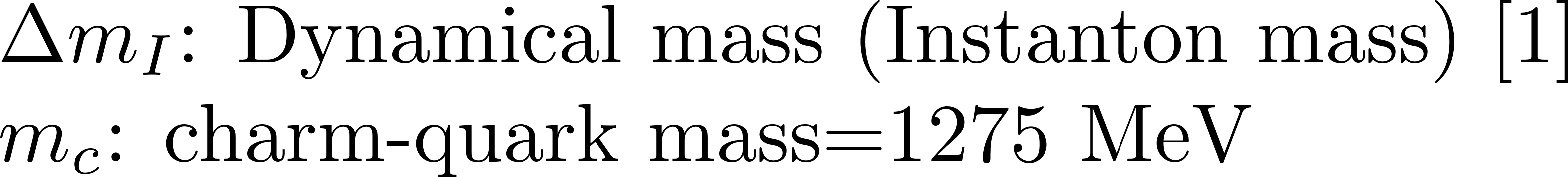 Table 1 [8]. The result using Cornell potential gives a 51%  difference from one of pQCD. On the other hand, the instanton effects as in M-I and M-Iib give the difference 17% and 14%, respectively.
[3] M. Peter, Phys. Rev. Lett. 78, 602 (1997).
[4]M. Peter, Nucl. Phys. B501, 471 (1997).
[5] Y. Schroder, Phys. Lett. B 447, 321 (1999).
[6] A. V. Smirnov, V. A. Smirnov, and M. Steinhauser, Phys. Rev. Lett. 104, 112002 (2010).
[7] C. Anzai, Y. Kiyo, and Y. Sumino, Phys. Rev. Lett. 104, 112003 (2010).
[8] Yakhshiev et al, PhysRevD.98.114036